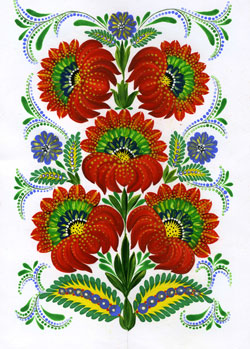 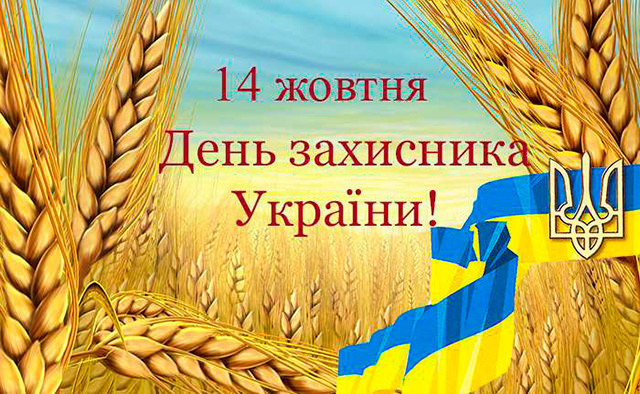 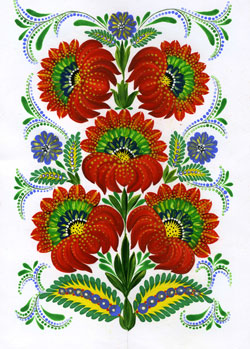 підзаголовок
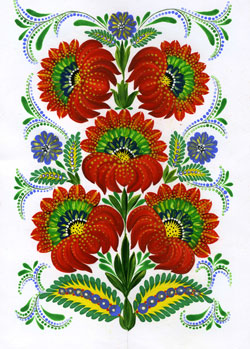 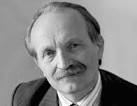 “Важко назвати іншу націю, яку б так часто знищували і так нещадно шматували, ділили між жадібними сусідами, і яка б знову поставала б до життя як фенікс із попелу,народжувала нову еліту… “
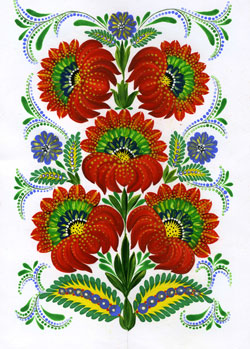 В.Чорновіл
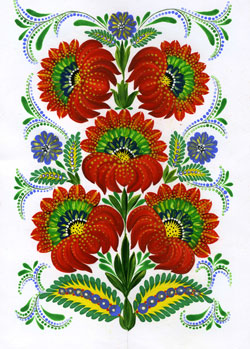 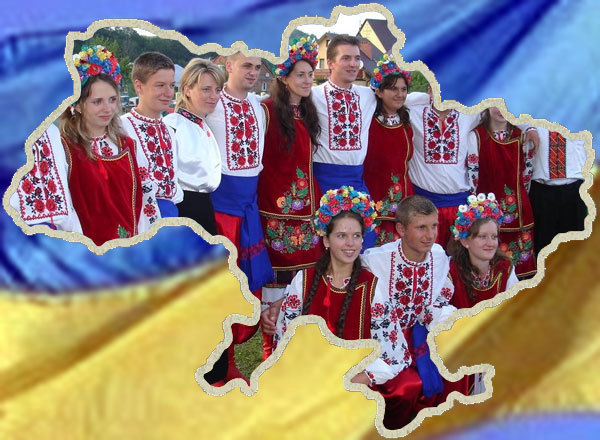 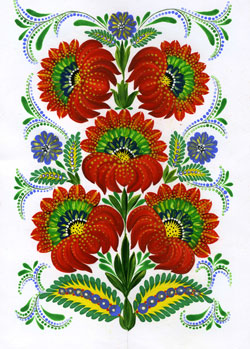 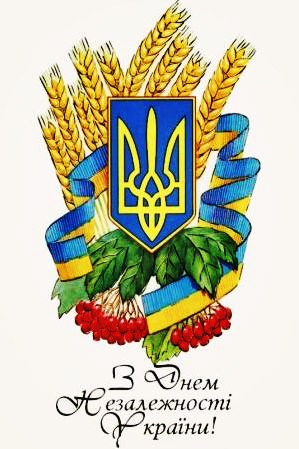 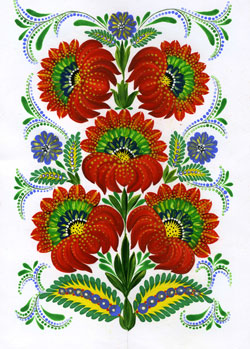 Русь - Україна
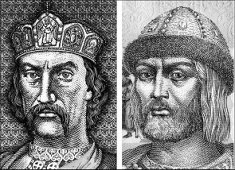 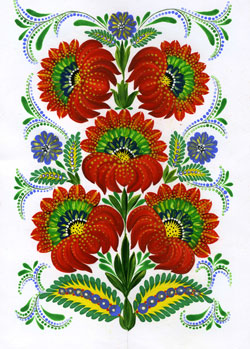 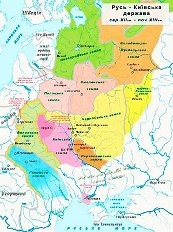 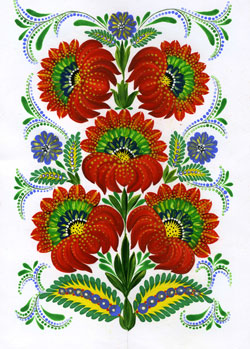 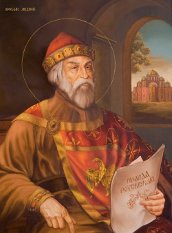 Володимир Великий
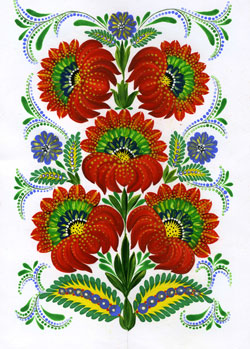 Ярослав Мудрий
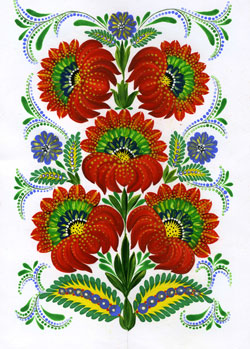 Галицько – Волинське князівство
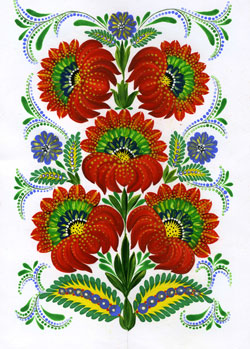 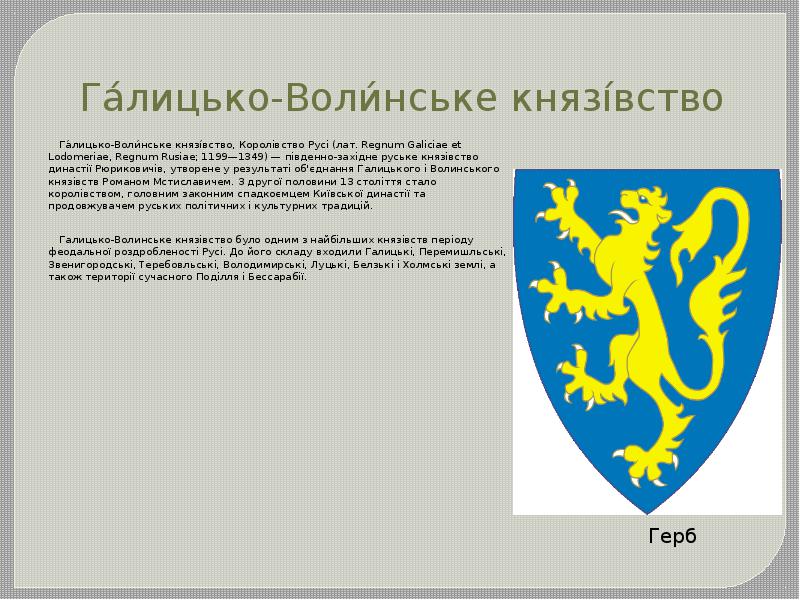 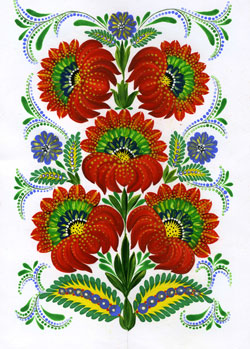 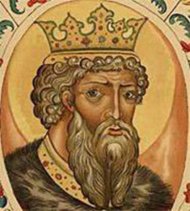 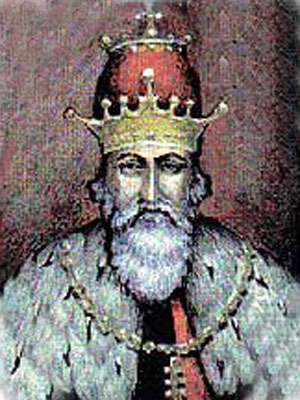 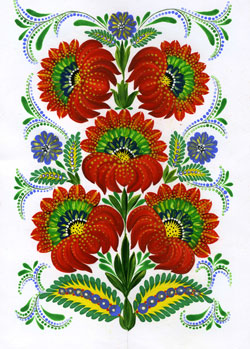 Володимир Мономах
Данило Галицький
Формування Української національної держави
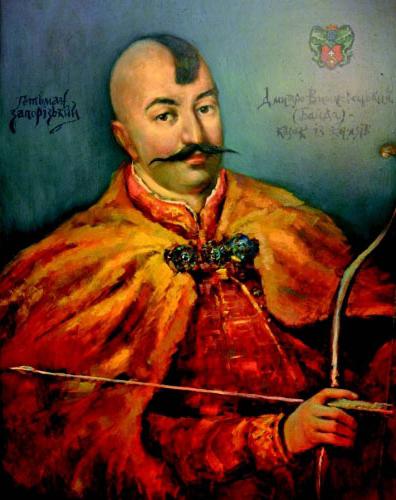 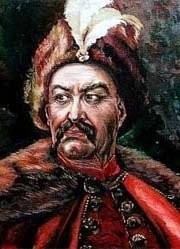 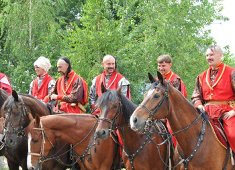 Байда Вишневецький
Богдан Хмельницький
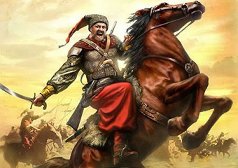 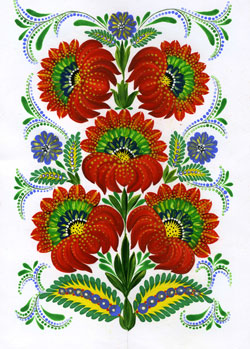 Українські січові стрільці
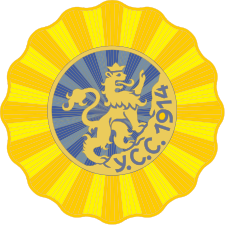 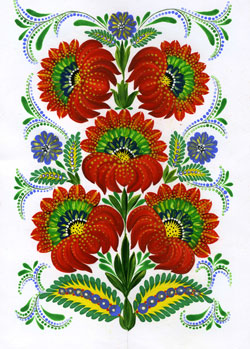 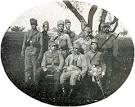 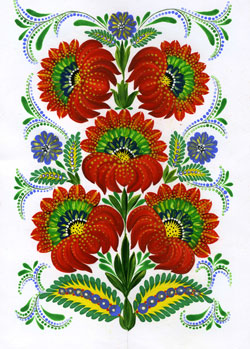 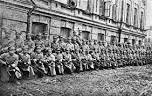 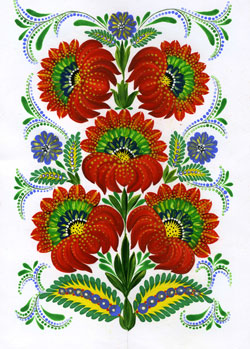 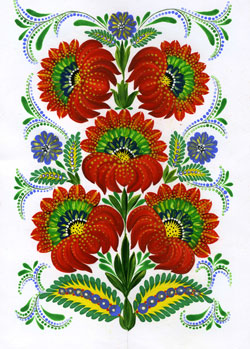 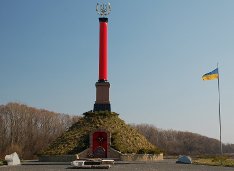 Крути наші українськіСлавлять Україну!Там боролись сини наші,Бились до загину!
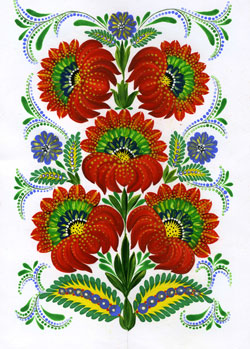 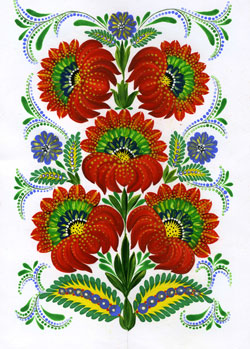 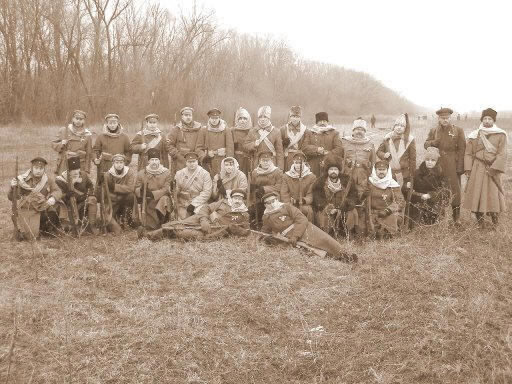 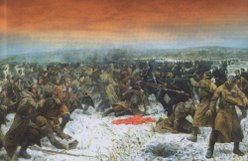 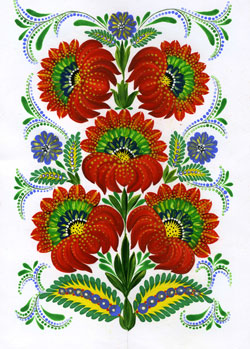 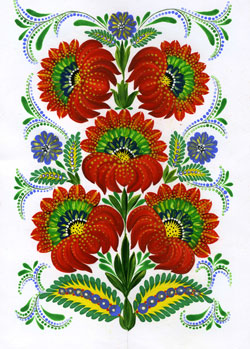 Михайло Грушевський – перший президент УНР
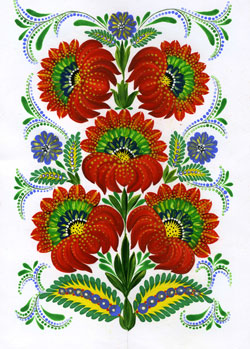 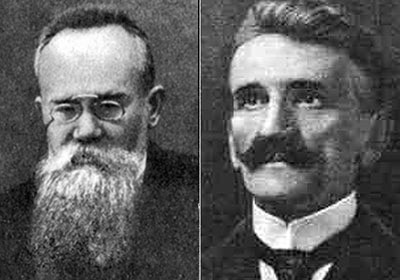 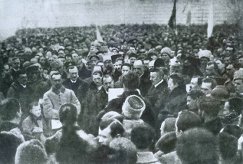 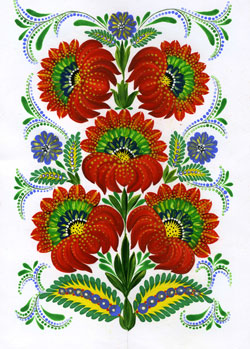 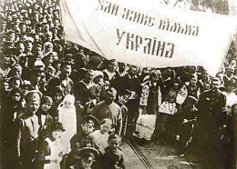 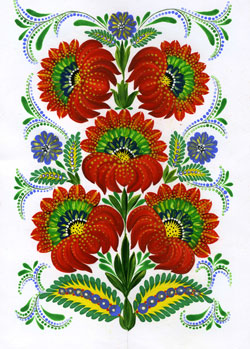 Михайло Грушевський
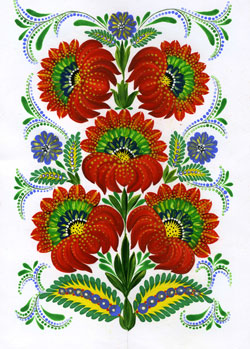 Універсал Директорії УНР про Злуку УНР та ЗУНР від 22 січня 1919 року.
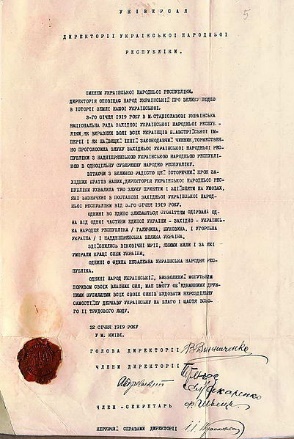 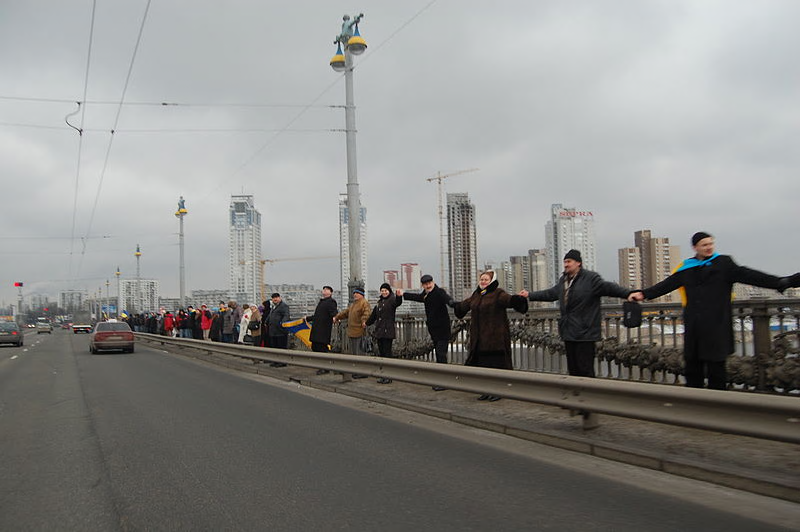 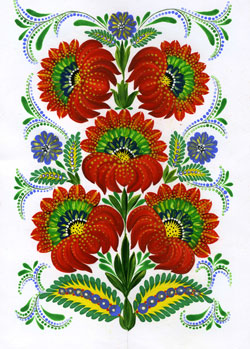 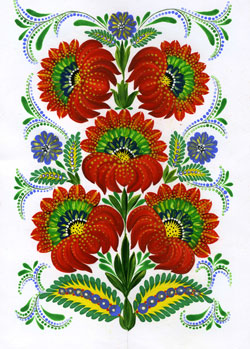 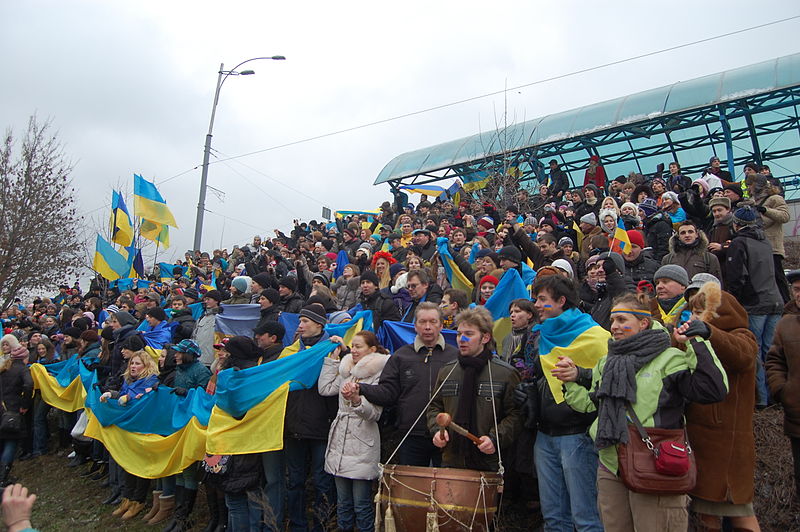 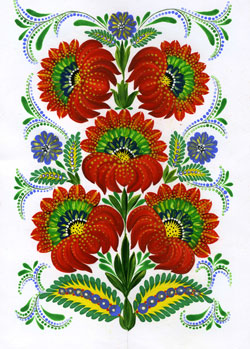 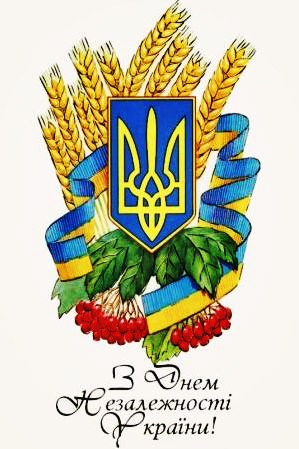 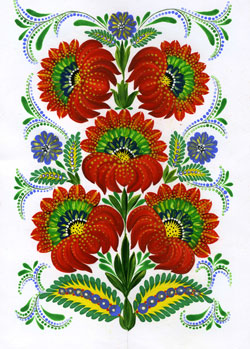 30 червня 1941 р. – «Акт відновлення Української державності». Створення загонів УПА.
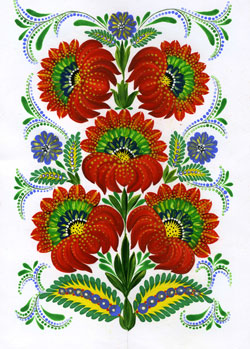 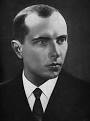 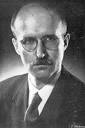 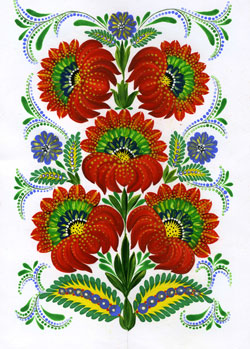 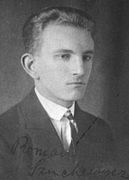 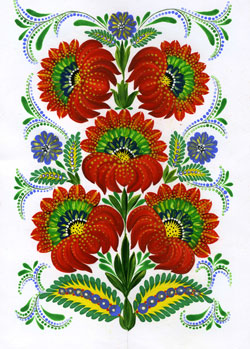 Степан Бандера
Ярослав Стецько
Роман Шухевич
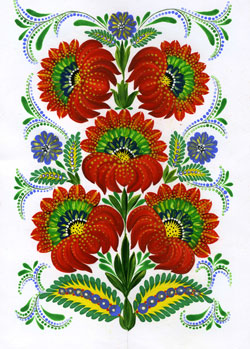 ВЕРХОВНА РАДА УКРАЇНИ
ВЕРХОВНА РАДА УКРАЇНИ
Акт проголошення незалежності України
Декларація про державний суверенітет
16 липня 1990 року
24 серпня 1991 року
24 серпня 1991 року проголошено Акт про незалежність України. Акт проголошення незалежності завершив тисячолітні прагнення українського народу до волі, до створення своєї суверенної держави.
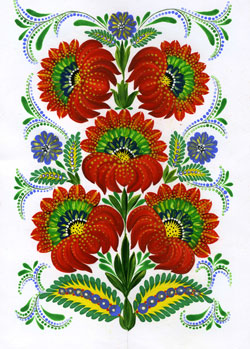 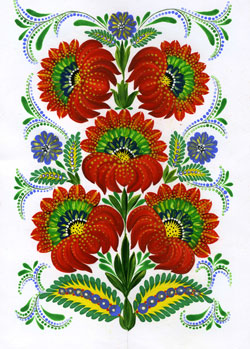 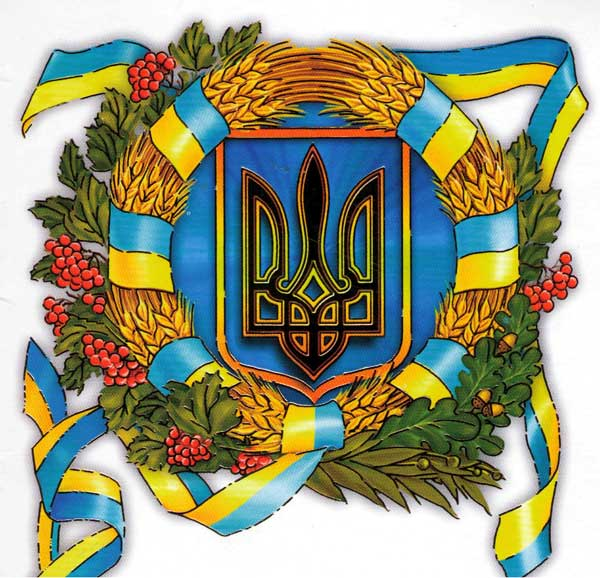 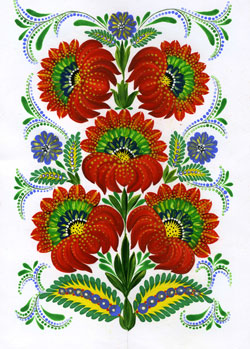 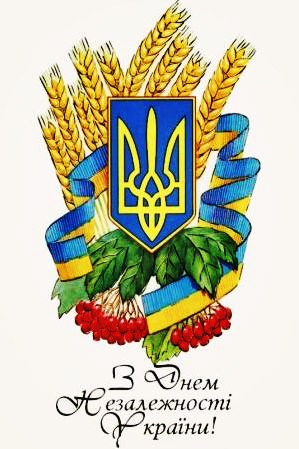 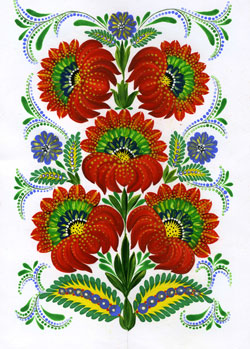 Плаче Україна гіркими сльозами,А по землі ллється кров людська свята.За свободу й волю діти помирають,за ту Україну, що у нас одна.
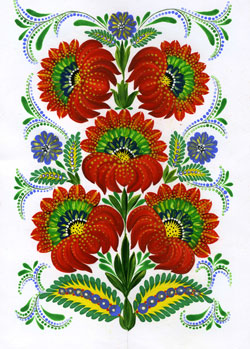 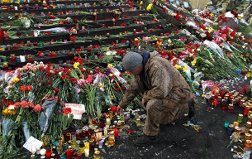 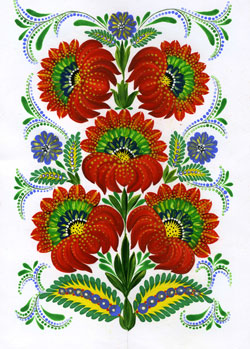 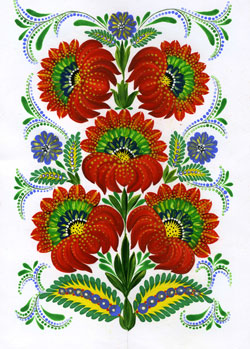 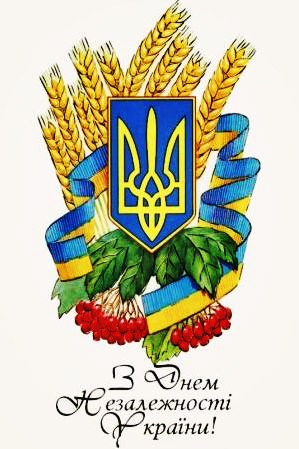 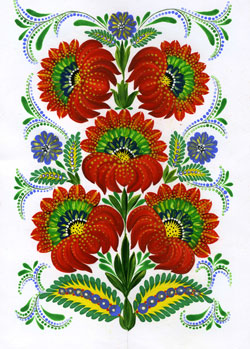 А сотню вже зустріли небеса…
Летіти легко, хоч Майдан ридав…
І з кров’ю перемішана сльоза…
А батько сина ще не відпускав
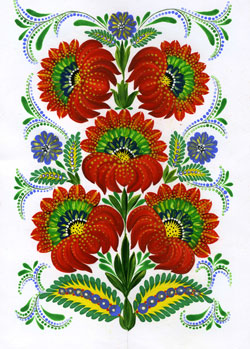 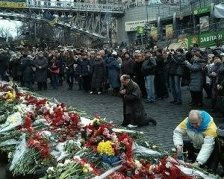 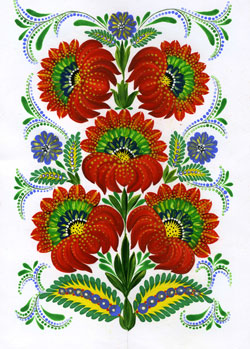 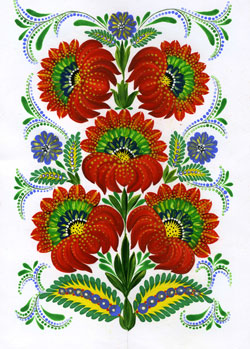 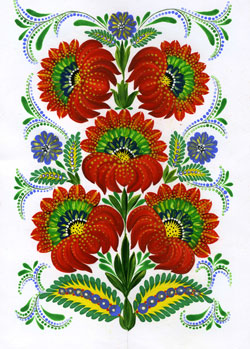 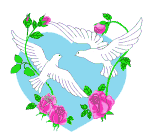 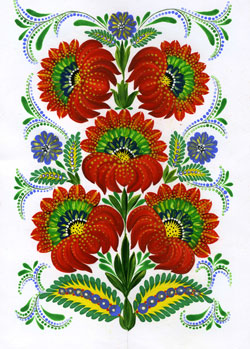 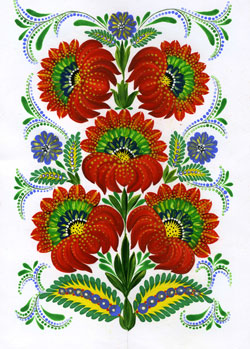 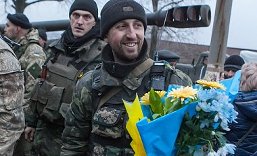 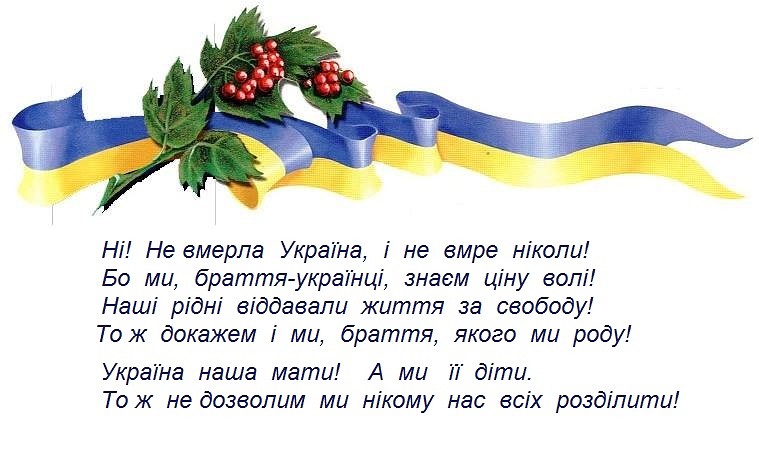 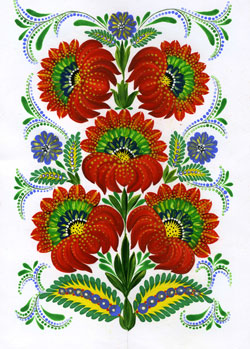 Благословенна та держава, що має відданих синів…
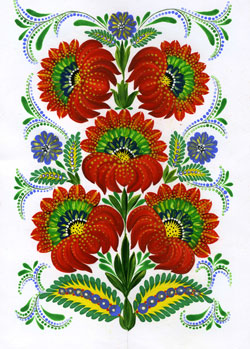 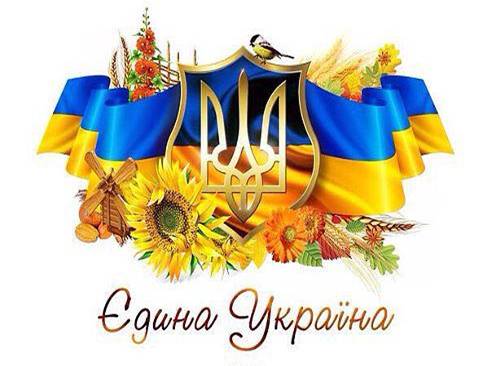 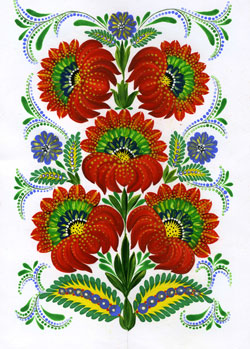 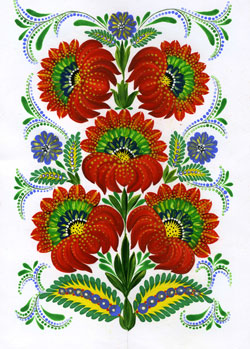 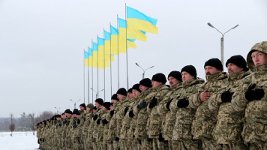 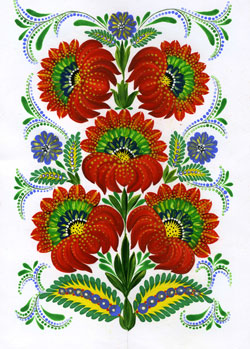